Forum Régional de normalisation de l’U.I.T pour l'AfriqueDakar, Sénégal, 24-25 mars 2015
Méthodologies d'évaluation QoS /QoE( méthodes d’évaluation  objective et subjective )

Samuel K. Agyekum,
Qualité de Service (QoS) Officer
Samuel.agyekum@nca.org.gh
Plan de la présentation
Méthodologie d’évaluation subjective
     Principe et Vue d'ensemble
     Modèle et métriques
     Résultat attendu
     Scénarios d‘application & recommandations de UIT-T
Méthodologie d’évaluation objective 
      Principe et Vue d'ensemble
      Modèle et métriques
      Résultat attendu
      Scénarios d'Application & recommandations de l’UIT-T
L'UIT-T G. 1000 : Applicabilité aux méthodes d’évaluation objective et  subjective
Relations b/n entre les méthodes d’évaluation objective&  subjective 
Conclusion et recommandation
Méthode d’évaluation subjective (Principe et Vue d'ensemble)
Le Concept  de la méthode d’évaluation subjective  est de quantifier la QoE de l’utilisateur d'un service donné selon  une perspective  psycho-acoustique et visuelle.

 Deux  méthodes d’essai principales sont identifiées : 
L’écoute uniquement
Méthode conversationnelle

      
Les méthodes de notation de la qualité subjective  pour la parole, l’audio, la vidéo et le multimédia incluent:
 La notation  absolue et relative 
La notation continue  et catégorielle
Méthode d’évaluation subjective  (Modèle et métriques)
La note moyenne  de l’opinion (MOS) - est l’établissement d’une moyenne  numérique de la  qualité audio de la parole perçue  comme signaux vocaux tel qu’évaluée par un nombre d'évaluateurs.
MOS est une métrique  catégorielle absolue  (ACR) 
MOS est exprimée un nombre unique ,de 1 à 5.
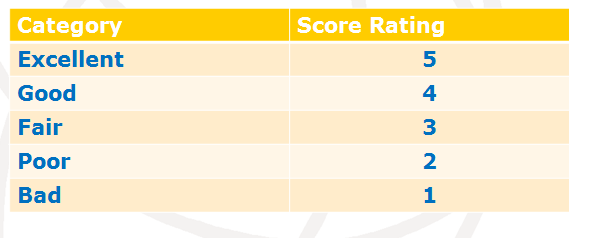 Méthode d’évaluation subjective (Résultat attendu)
Une conception améliorée du Codec/optimisation: 
 
 la conception de la qualité du terminal

  le suivi des interférences
5
Scénarios d'Application & Associés Recommandations UIT-T
6
Méthode d'évaluation objective - (principe et vue d'ensemble)
Le principe de l'évaluation objective de la qualité  est l’estimation  de la qualité subjective  uniquement à partir de la mesure de la qualité objective ou des indices.
 Il utilise de modèles statistiques (couche média, paramétrique, layer stream bit, hybride ) pour la  prévision de la qualité.
Il dépend de la validation de modèles d'estimation objective  contre des bases de données  inconnues.  
Trois grandes approches de modèles ont été identifiées- référence complète, absence de référence et référence réduite.
Dakar, Sénégal, 24 - 25 mars 2015
7
Méthode d'évaluation Objective(Modèle & Metrics)
Reference-Complète(FR)
L’Algorithme d'estimation de la QoE nécessite l'accès à la fois aux données d’entrée  de référence et aux données de sortie dégradées.
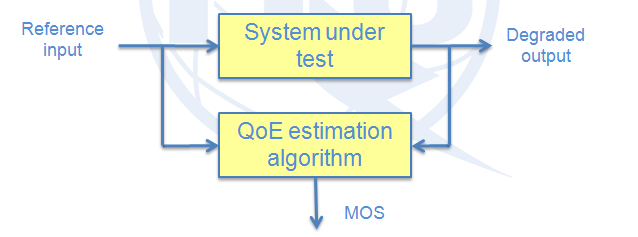 Dakar, Sénégal, 24 - 25 mars 2015
8
Méthode d'évaluation objective(Modèle & Metrics)
Non-Reference (NR)
  L’algorithme d'estimation de la QoE  ne nécessite qu'un accès aux données de sortie dégradées.
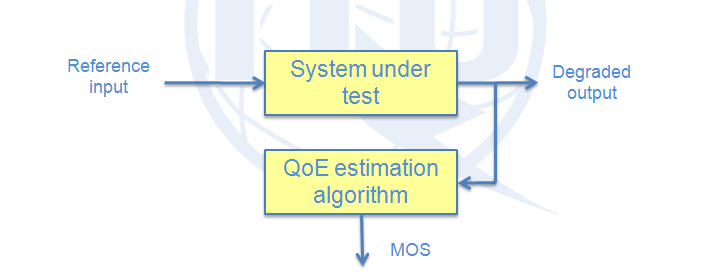 9
Méthode d'évaluation objective(Modèle & Metrics)
Référence réduite (RR)
  L’algorithme d'estimation de la QoE nécessite l'accès aux données de sortie dégradées et certains traits limités induits  des données d’entrée de référence
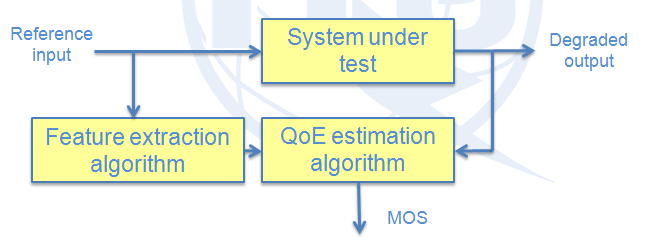 Dakar, Sénégal, 24 - 25 mars 2015
10
Méthode d'évaluation objective(Modèle & Metrics)
Méthode d'évaluation objective(Résultat attendu)
Les méthodes d’évaluation de la qualité objective par essence fournissent  les résultats suivants/résultats :

- La planification: la "Planification" se réfère à l'estimation de la qualité perçue des services de réseaux/systèmes avant leur mise en œuvre. Puisqu‘elle  n'est pas utilisée dans un environnement en temps réel, aucune donnée d’entrée en temps réel n’est nécessaire pour le  modèle objectif.

- Essai de laboratoire : "Lab-test" se réfère à l'estimation de la qualité perçue des services de réseaux/systèmes dans le laboratoire pendant que l'équipement est en cours d'élaboration.

- Surveillance: "Surveillance" se réfère à l'estimation de la qualité perçue des services de réseaux/systèmes qui sont opérationnels. Les informations nécessaires sont recueillies  à partir du réseau et analysées afin de refléter la dégradation de la qualité perçue par les utilisateurs.
12
Scénarios d'Application & Associés Recommandations UIT
L'UIT-T G. 1000 : Applicabilité de méthodes subjective &  objective
L'UIT-T G. 1000 : Applicabilité de Méthode subjective &  objective
Méthode Subjective (1St Quadrant) 
  Nécessite la perception  planifiée du client pour le service.
Méthode Objective ( 2ND Quadrant)
   nécessite des mesures de la performance de réseaux et les métriques axées sur le réseau  pour estimer l'offre du fournisseur de services de QoS.
15
L'UIT-T G. 1000 : Applicabilité aux méthodes subjectives &  objectives
Méthode Objective( 3RD Quadrant)
   Exige les mesures de QoS et celles basées sur les utilisateurs pour évaluer les QoS  réalisées ou fournies.
Méthode Subjective (4E Quadrant)
   Nécessite un sondage d'opinion selon la  perception qu’a le client du service.
16
L'UIT-T G. 1000 : Applicabilité aux méthodes Subjective &objective
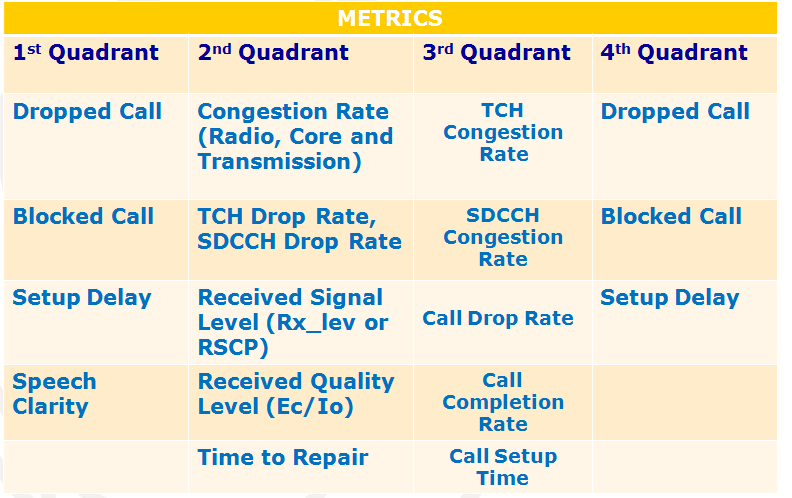 Relation b/n entre les méthodes d’évaluation objective &  subjective
Toutes  les deux méthodes d'évaluation sont basées sur l’expérience.
Les méthodes objectives sont de nature hautement statistique tandis que les méthodes subjectives sont empiriques et arithmétiques.

Les méthodes objectives sont moins coûteuses tandis que les méthodes subjectives qui sont coûteuses et longues.
Les résultats de méthode subjective peuvent servir de paramètres d'entrée pour les  modèles de prévision utilisés dans les  méthodes d'évaluation objective.
18
Conclusion et recommandation
La présentation établit que les méthodes d'évaluation QoS/QoE  sont très utiles pour la gestion et la surveillance des services internes telles que l'optimisation codec, la selection du codec et  la conception qualitative  des réseaux et terminaux.

Il est recommandé que de nouvelles activités de R-D soient effectuées par des organismes de normalisation tels que l'UIT, IEC etc pour garantir les méthodes d’essai fiables et efficaces sur la qualité par les régulateurs et les opérateurs.
19
Je vous remercie de votre aimable
Attention